স্বা গ ত ম
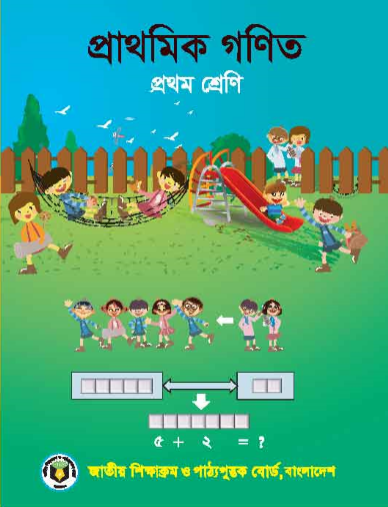 পরিচিতি
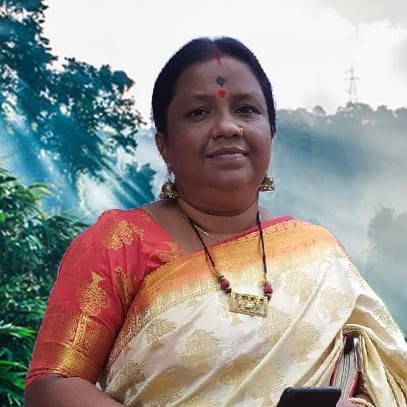 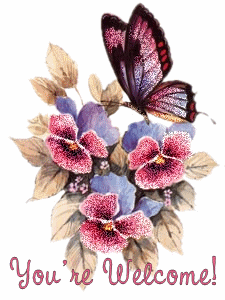 প্রত্যুষা রানী দাস
সহকারী শিক্ষক
ঘাটুয়া সরকারি প্রাথমিক বিদ্যালয়,
বানিয়াচং, হবিগঞ্জ
বিষয়ঃ প্রাথমিক গণিত
চল আমরা একটি ভিডিও দেখি
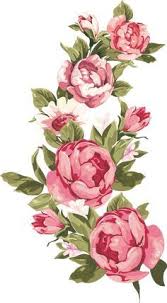 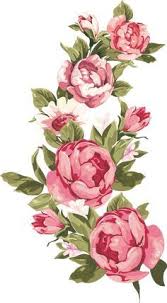 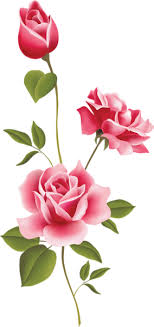 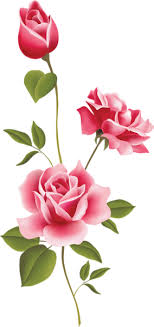 শিখনফল
২. ১. ২।১০ থেকে ৫০ পর্যন্ত বাস্তব উপকরণ গনণা করতে পারবে।
২. ৩. ১ ।দশের গুচ্ছ করে(১ থেকে ৫০পর্যন্ত)উপকরণ গনণা করতে পারবে।
৩. ২. ১।১ থেকে ৫০ পর্যন্ত সংখ্যা গনণা করতে পারবে।
৩. ৩. ১ ।১০ থেকে ৫০ পর্যন্ত সংখ্যা দশের সাহায্যে গনণা করতে পারবে।
১
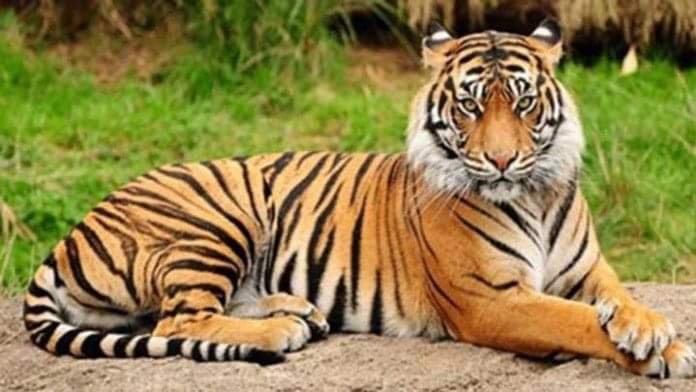 ২
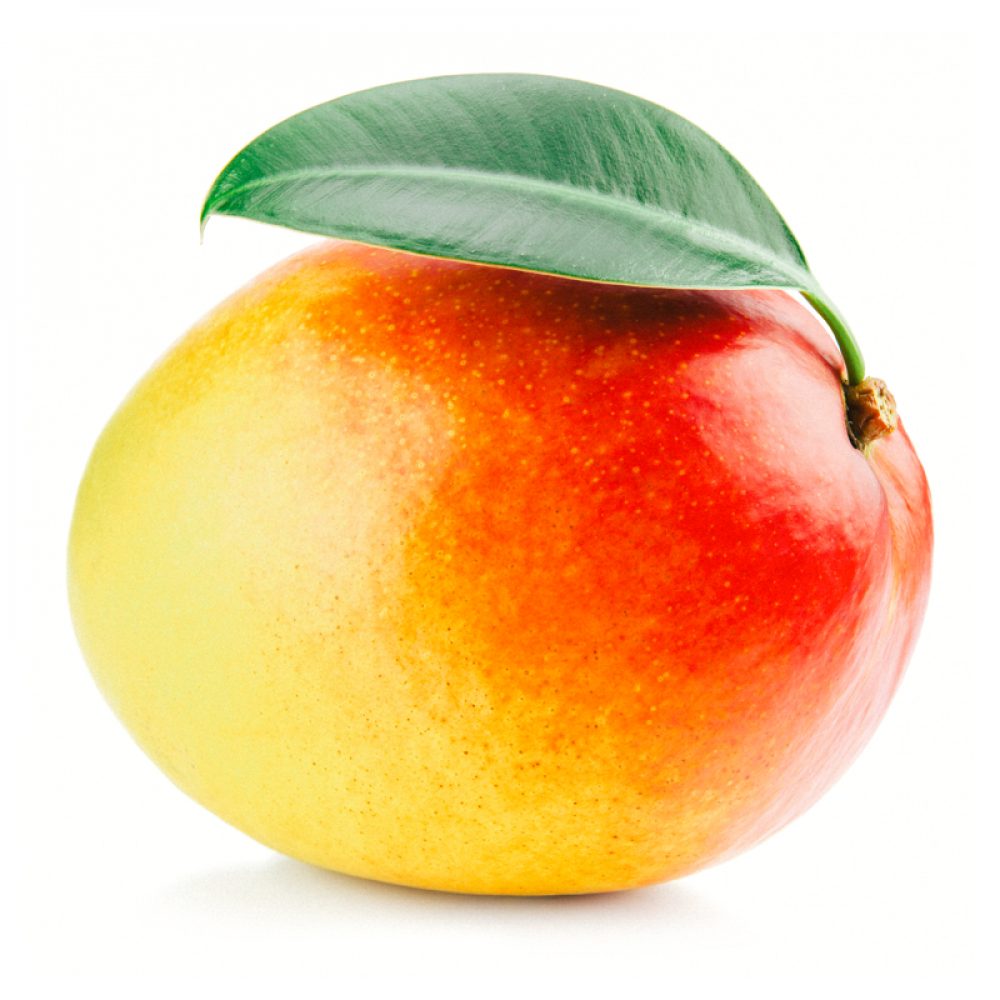 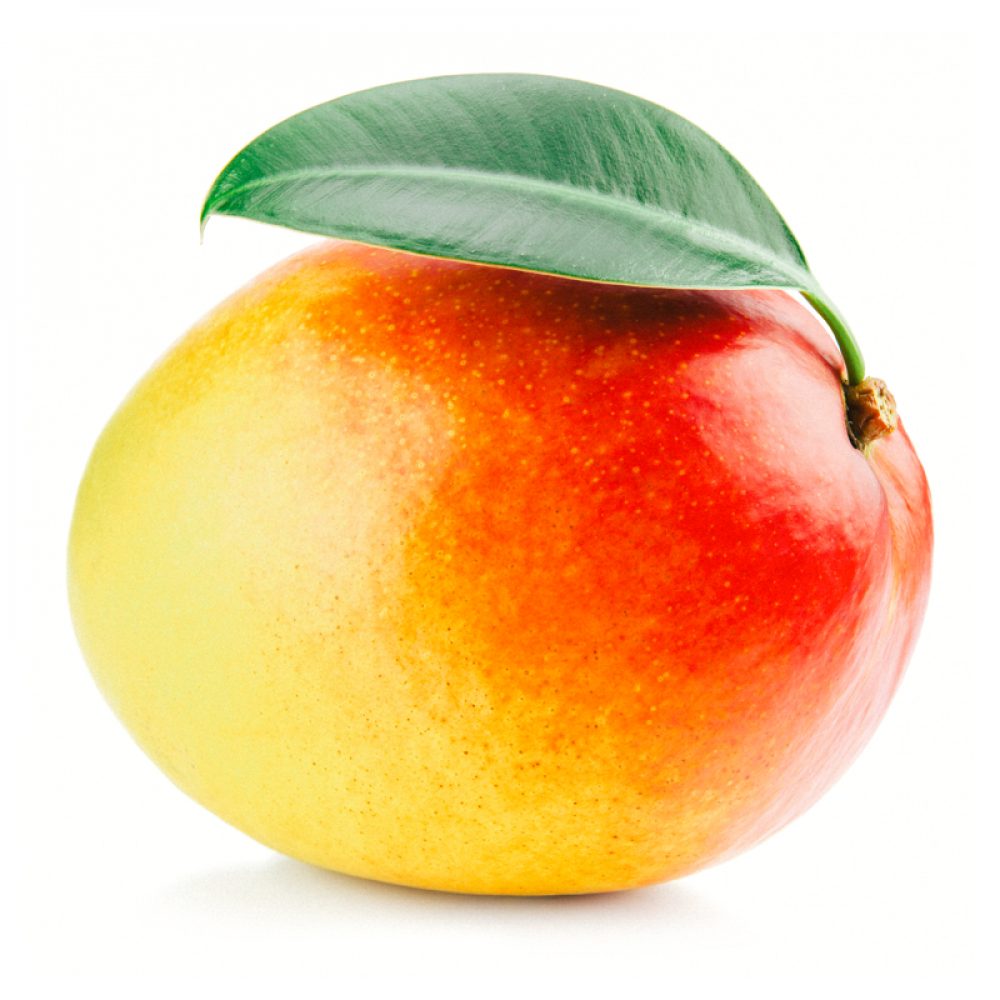 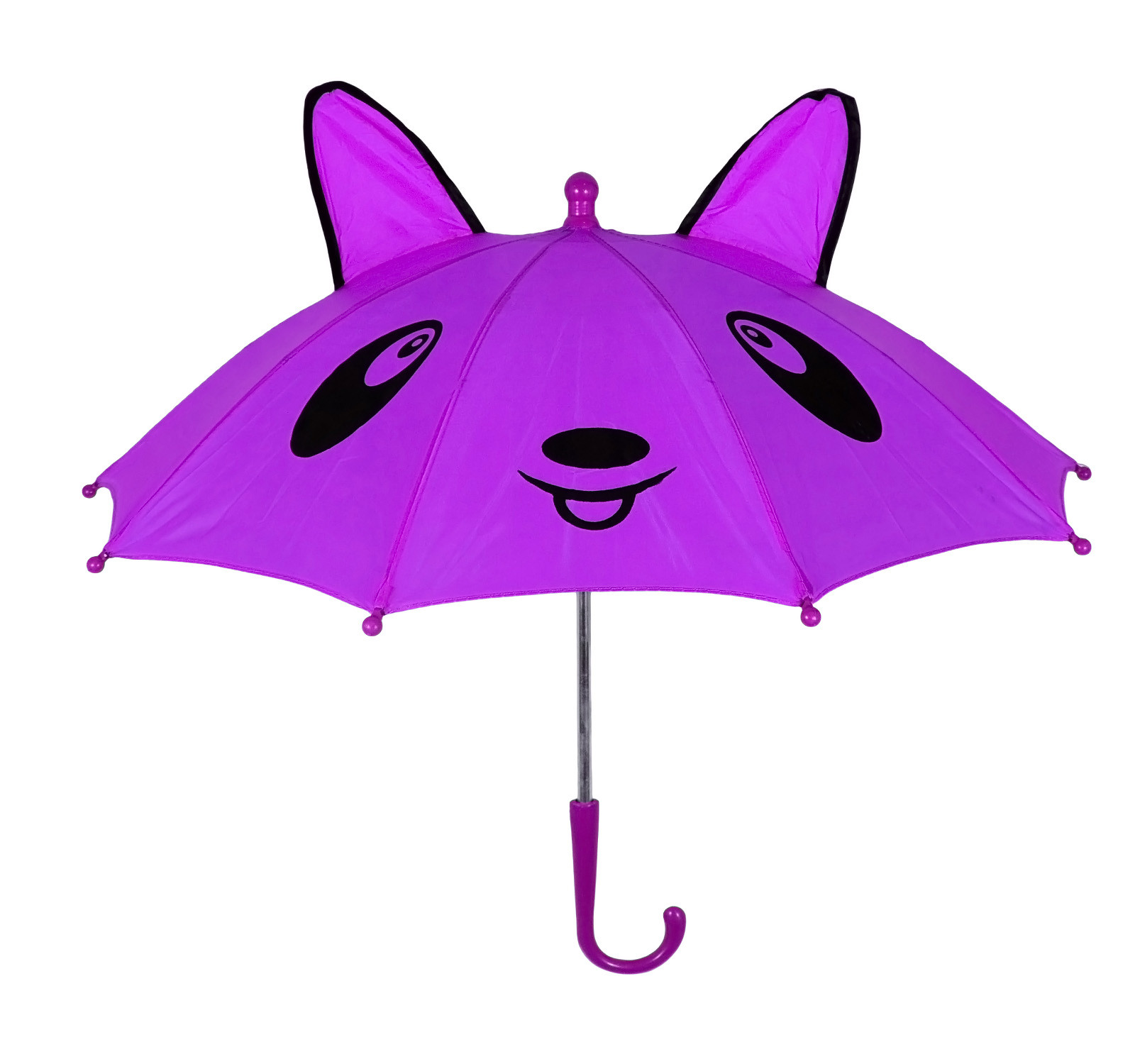 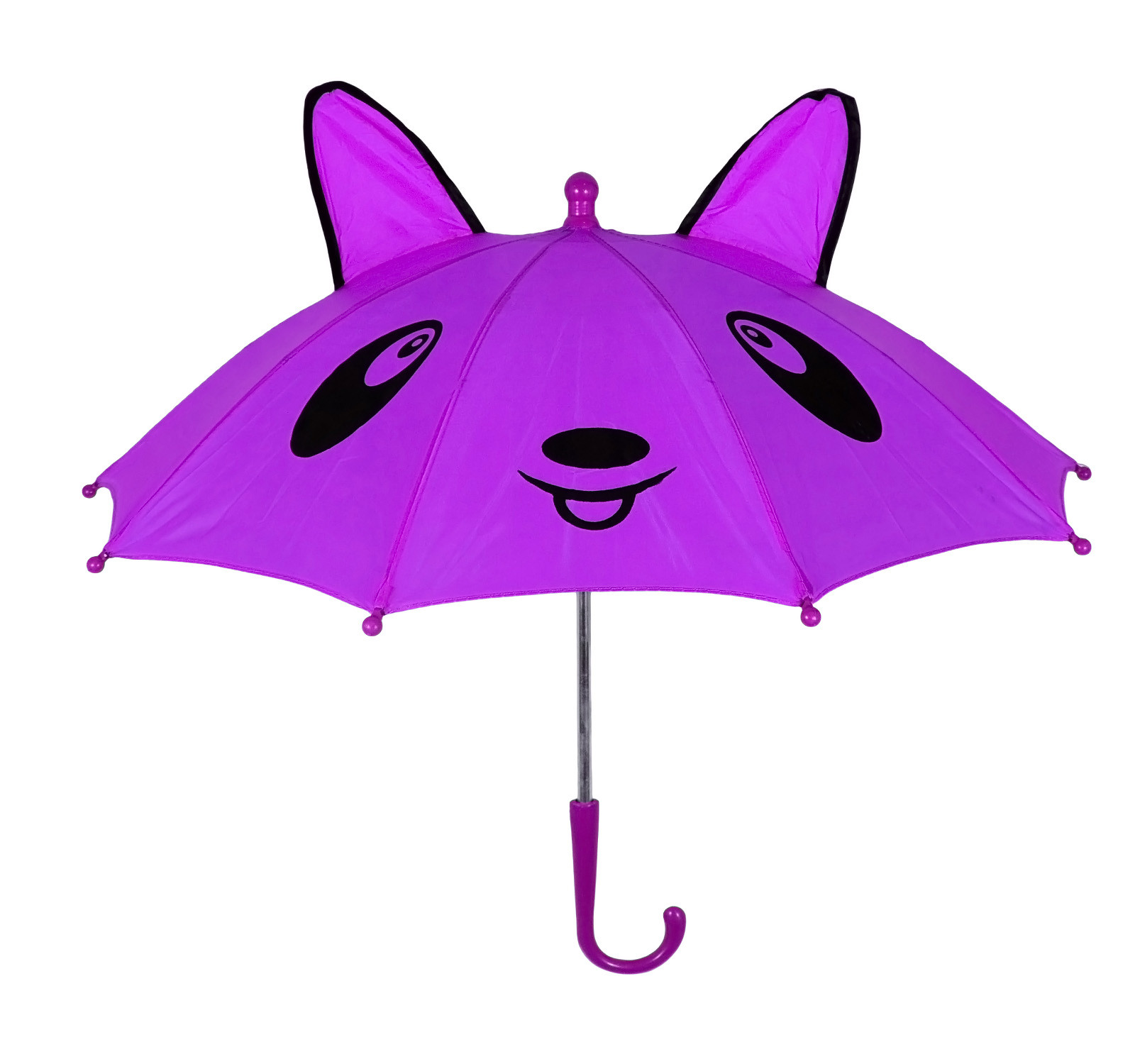 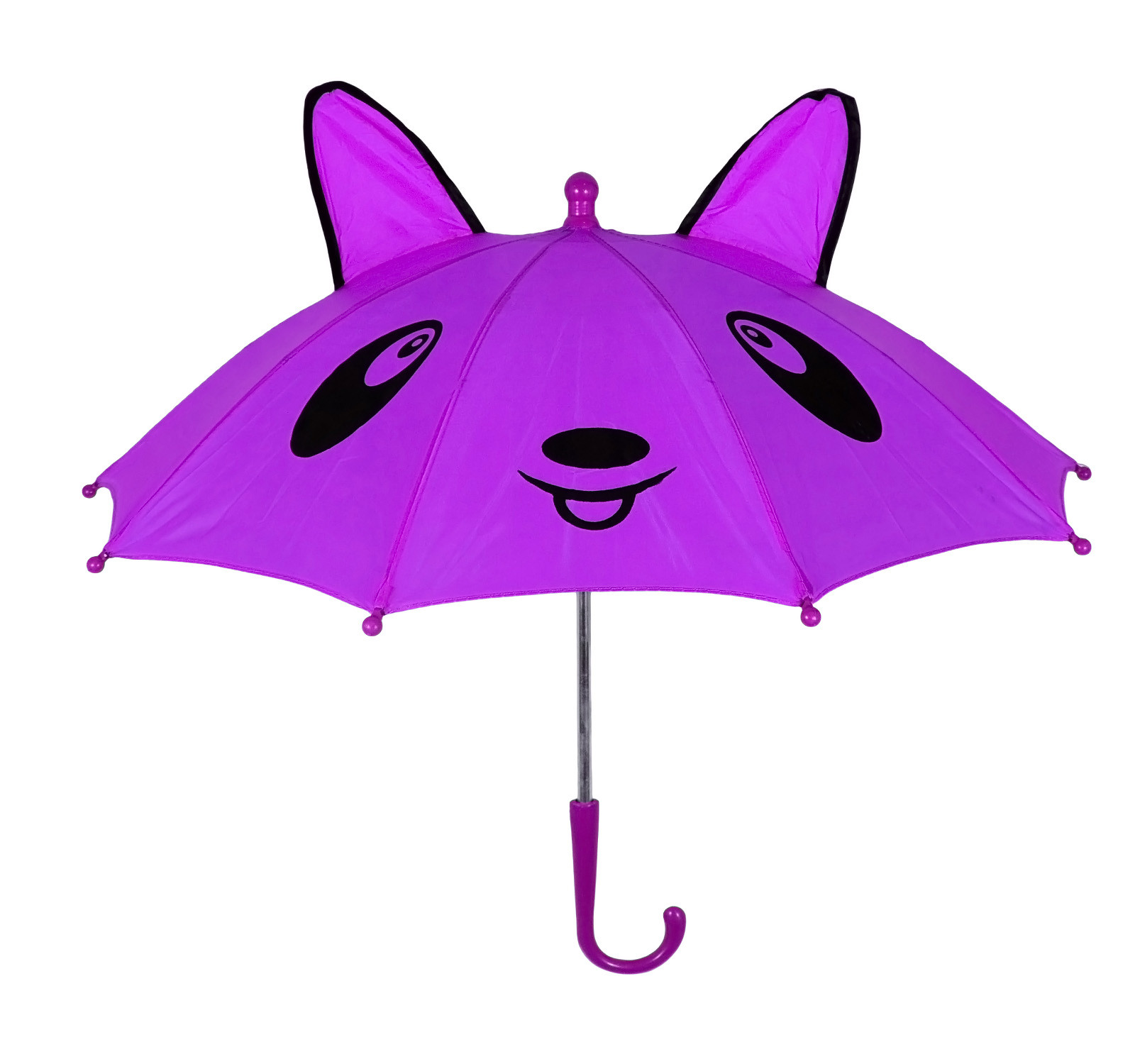 ৩
৪
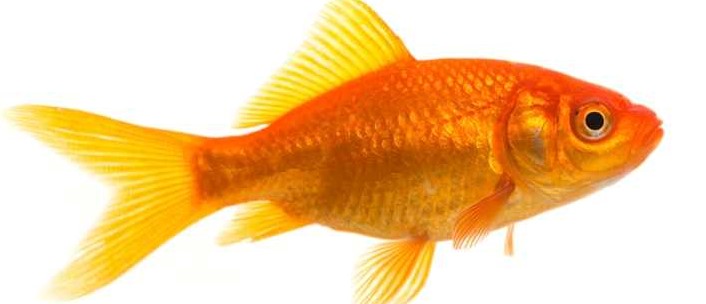 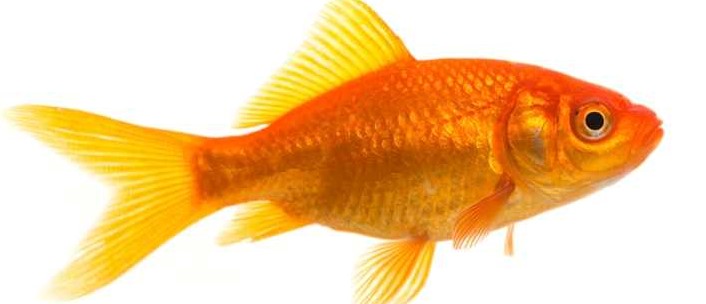 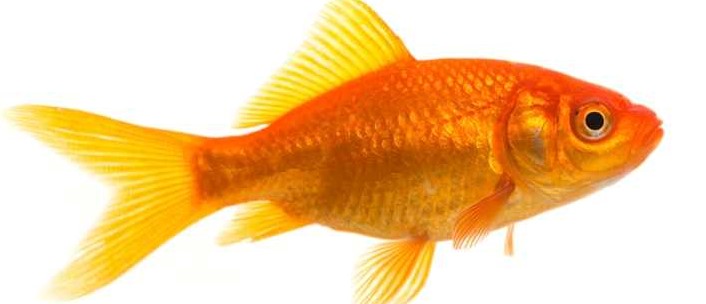 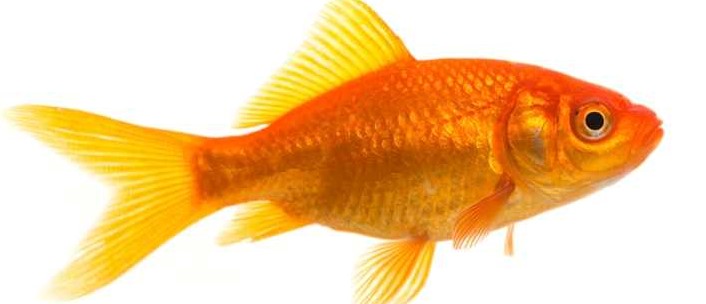 ৫
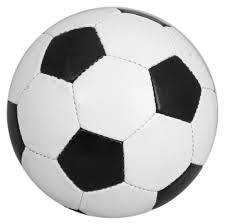 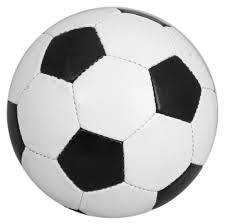 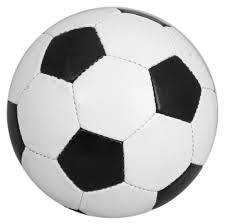 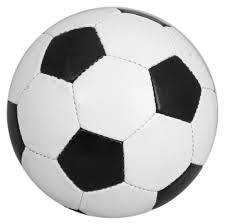 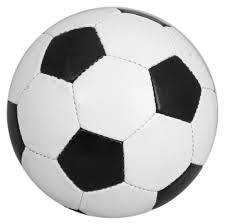 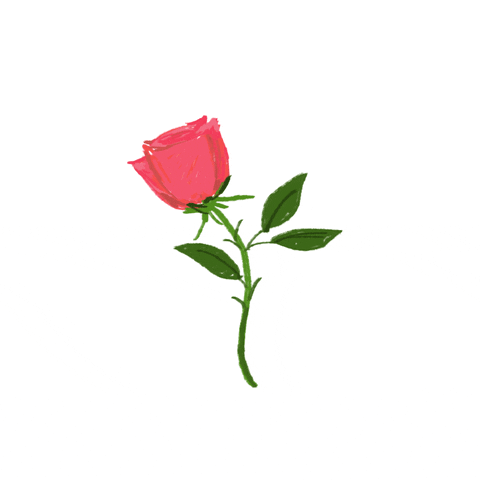 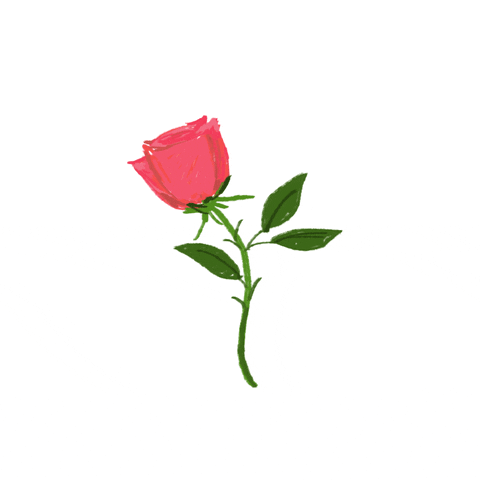 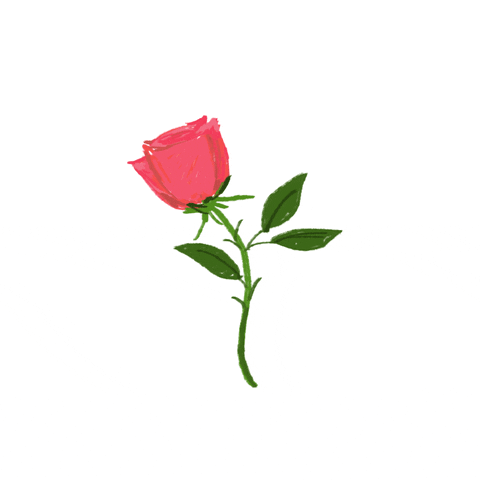 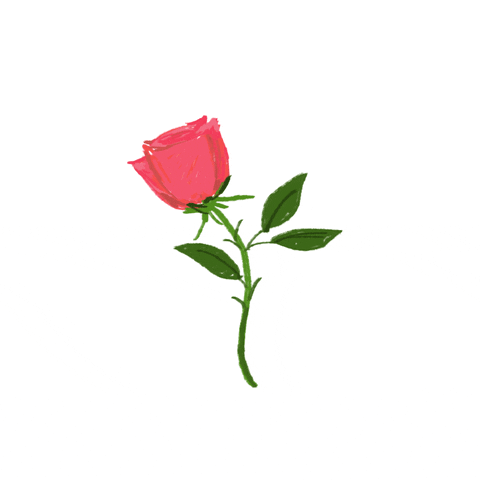 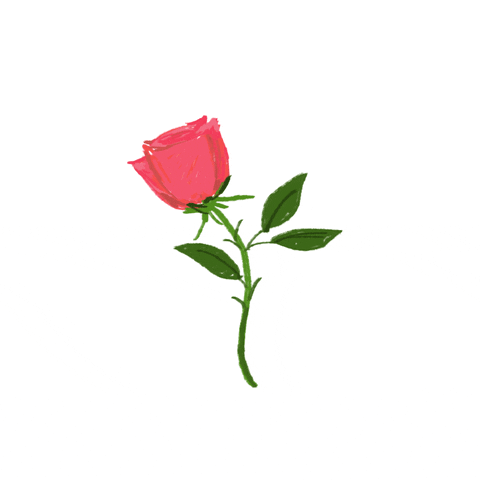 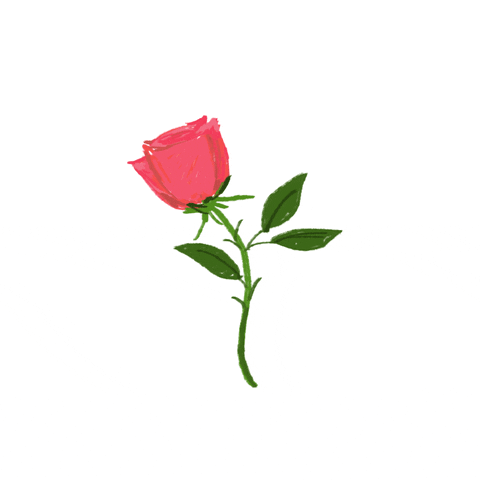 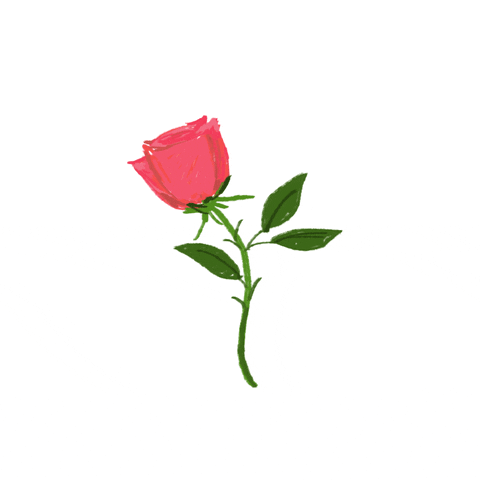 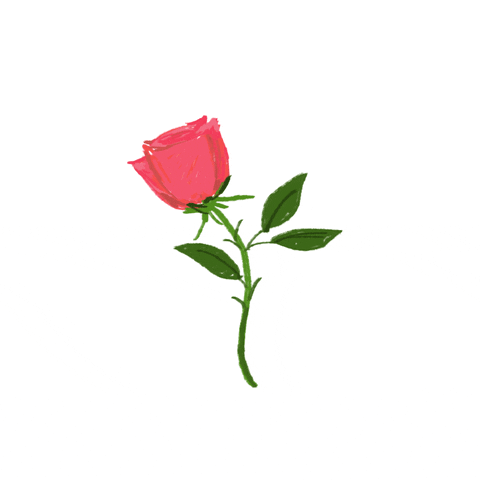 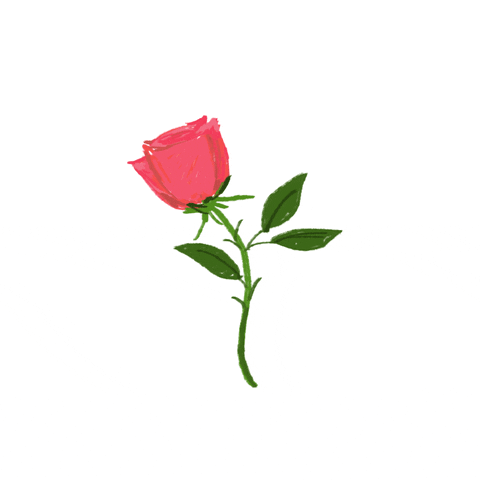 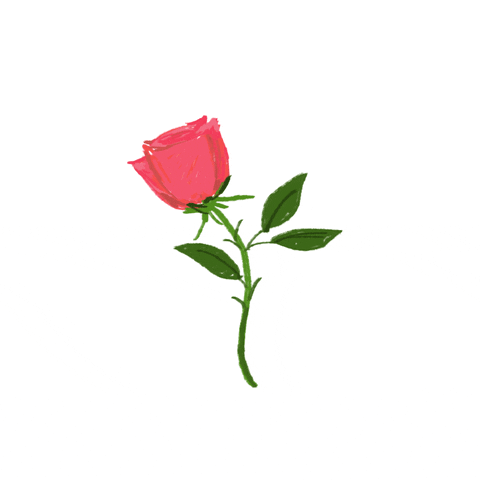 ১০
১ দশ
কোন  সারিতে কয়টি ফুল?
১০
১২
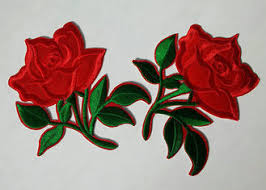 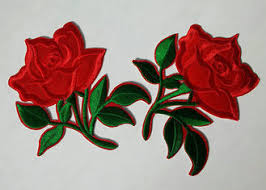 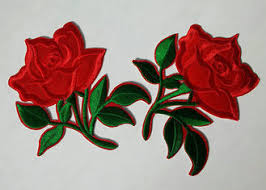 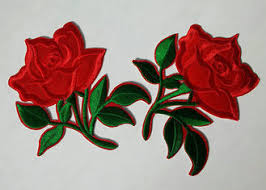 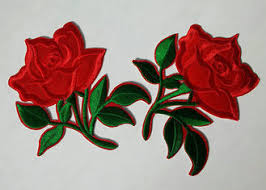 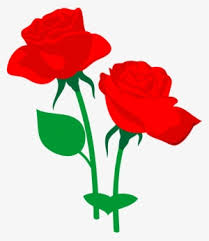 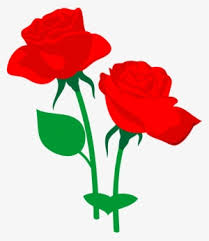 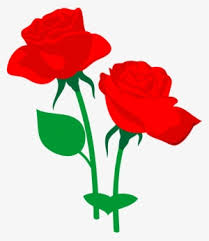 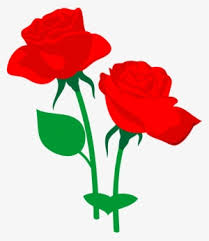 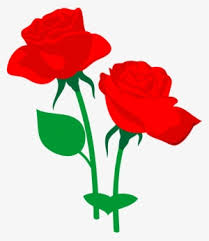 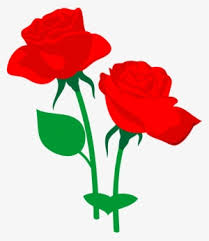 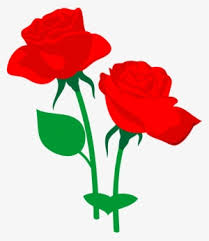 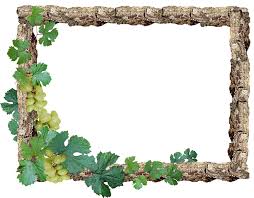 আজকের পাঠ
সংসংখ্যা
পাঠ্যাংশ – সংখ্যা ১১ থেকে২০পর্যন্ত
খ্যা
পাঠ-সংখ্যা
নিচের ছবি গুলো দেখ?
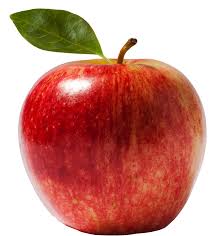 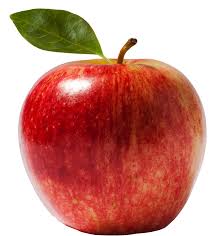 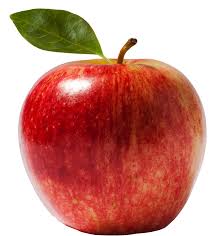 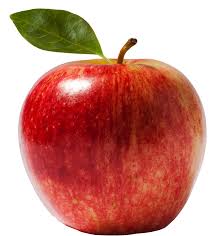 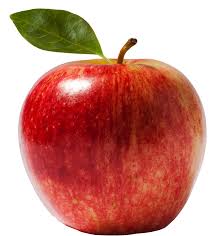 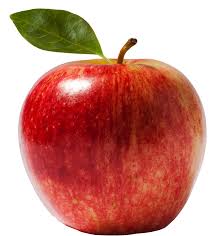 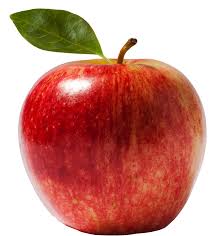 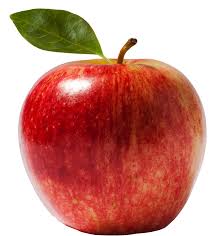 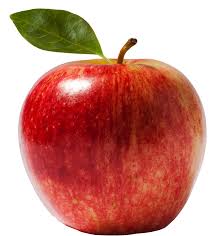 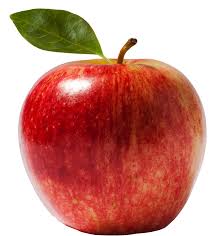 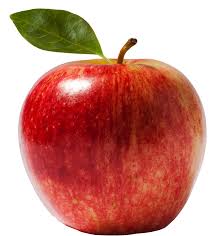 ১
১০
১
১ দশ
=
১১
ছবি গুলো আমার সাথে গনণা কর।
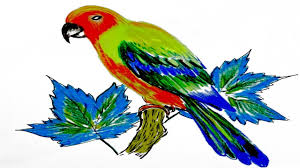 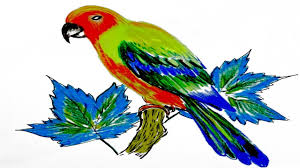 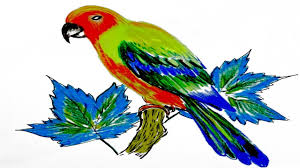 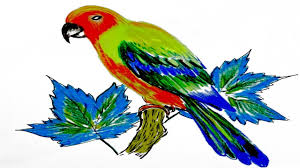 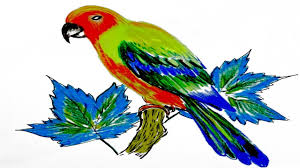 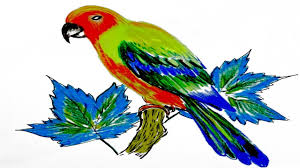 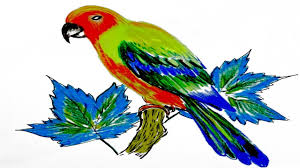 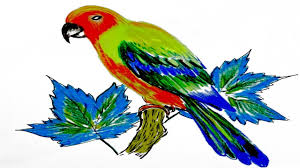 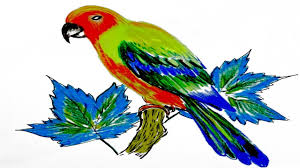 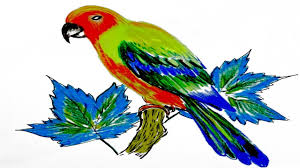 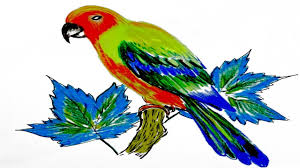 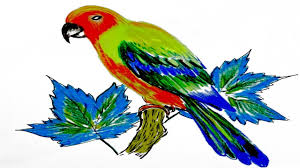 ১২
1দশ
২
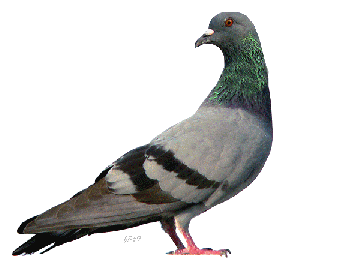 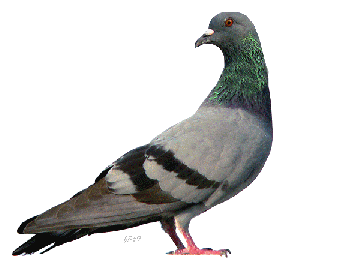 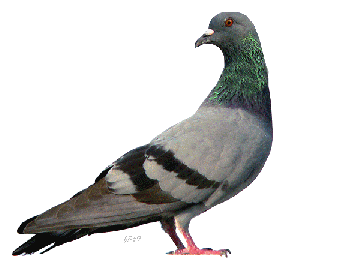 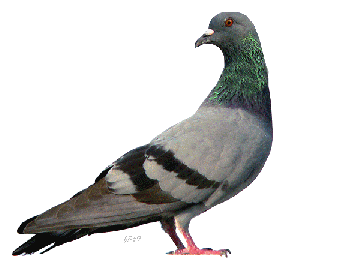 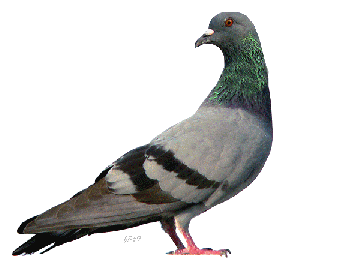 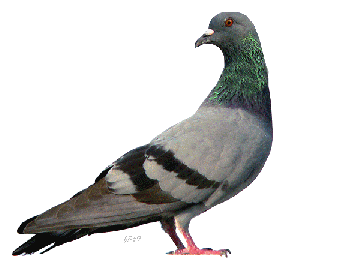 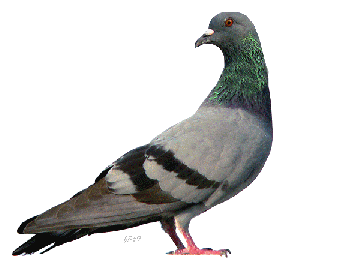 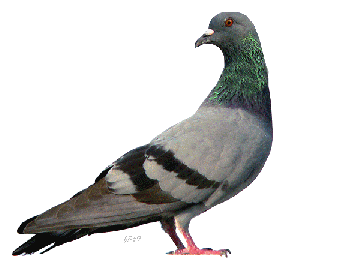 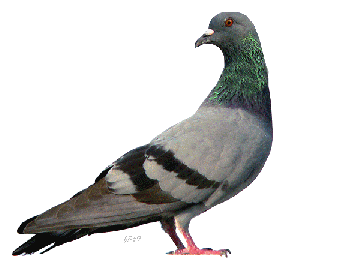 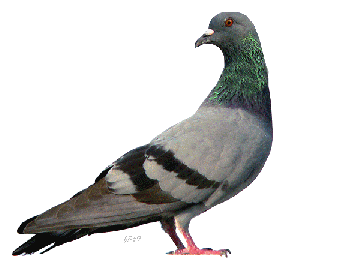 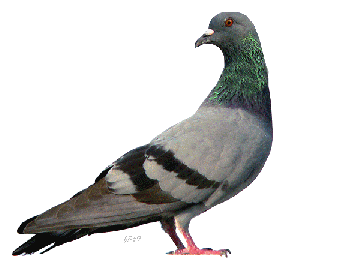 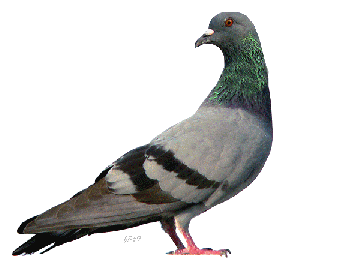 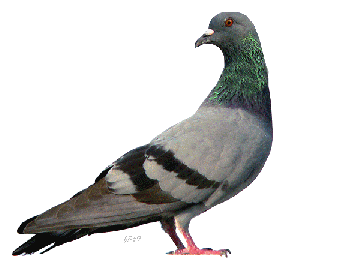 ১৩
১ দশ
৩
চল আমরা সবাই একসাথে গনণা করি।
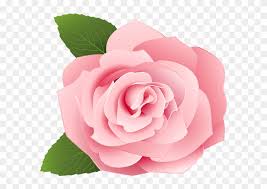 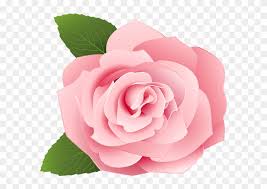 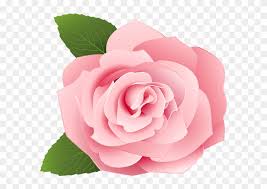 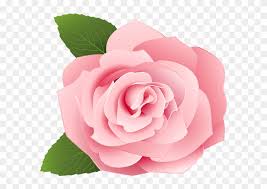 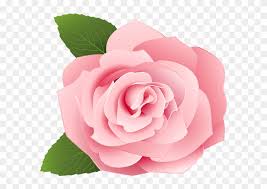 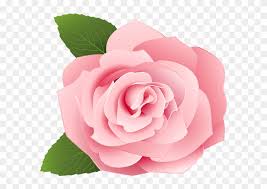 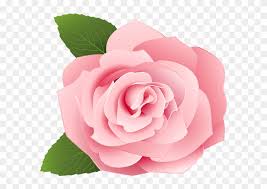 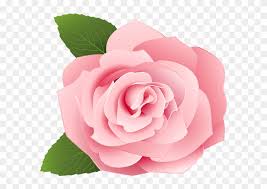 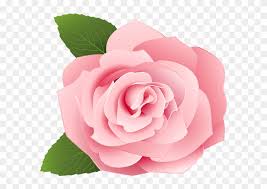 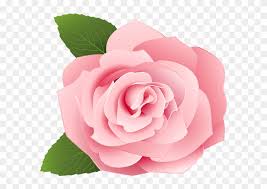 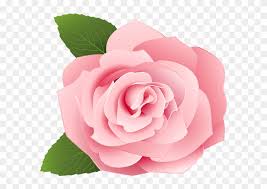 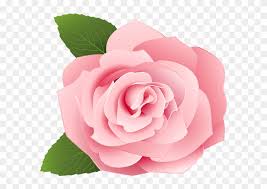 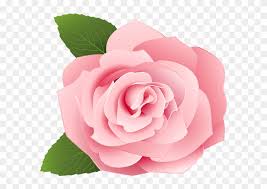 ১দশ
৪
১৪
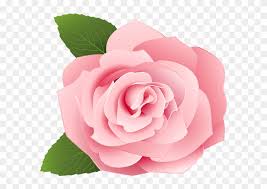 ৫
১ দশ
১৫
পাঠ্য পুস্তক ব্যবহার
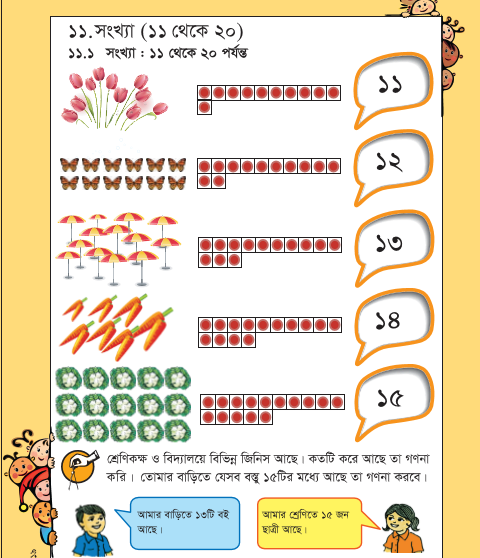 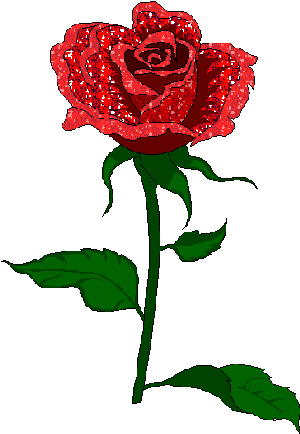 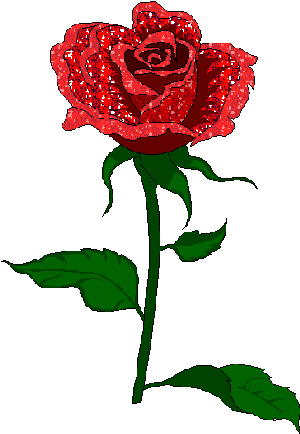 ১দশ ১
১দশ ২
১দশ ৩
১দশ ৪
১দশ ৫
১১
১২
১৩
১৪
১৫
খালি ঘর পূরণ
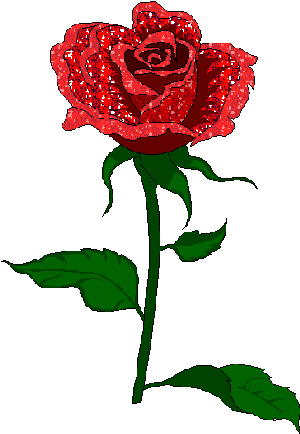 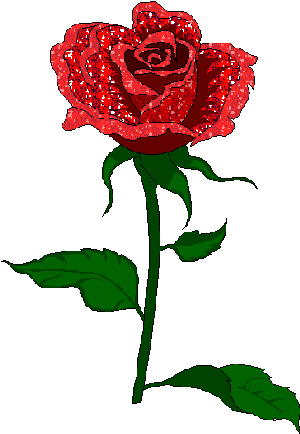 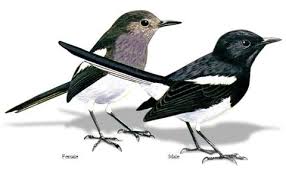 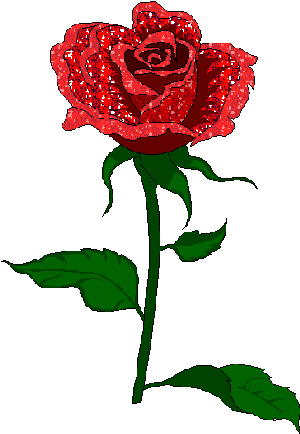 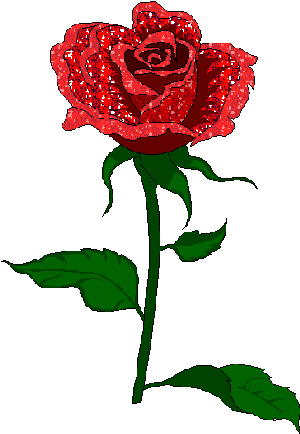 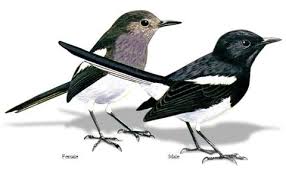 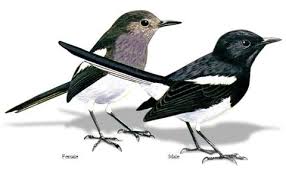 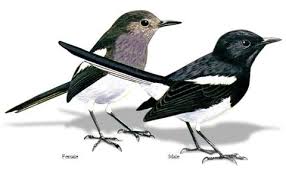 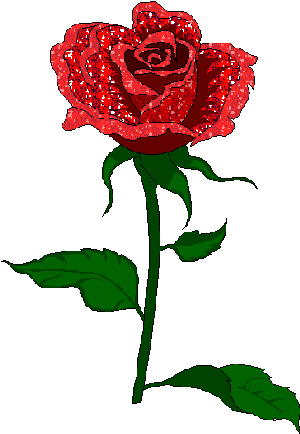 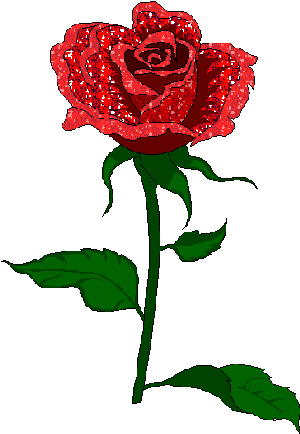 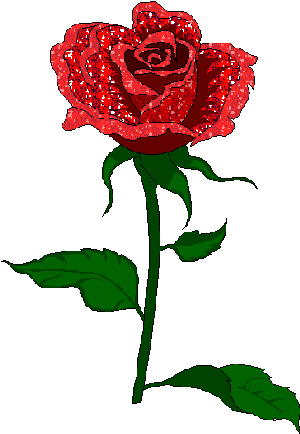 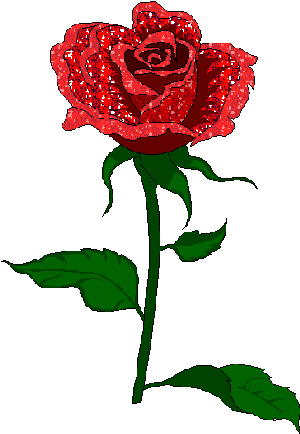 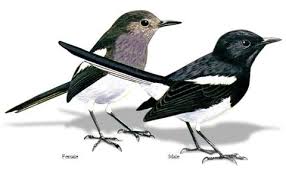 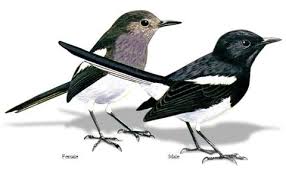 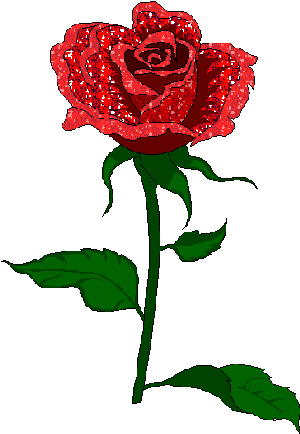 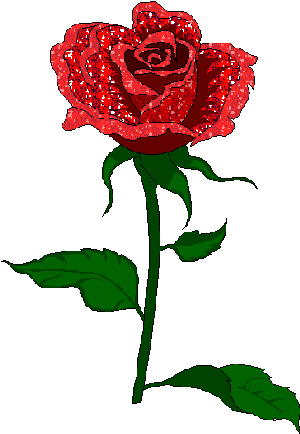 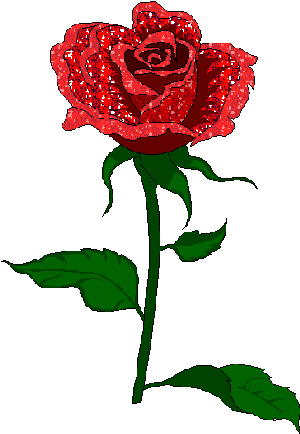 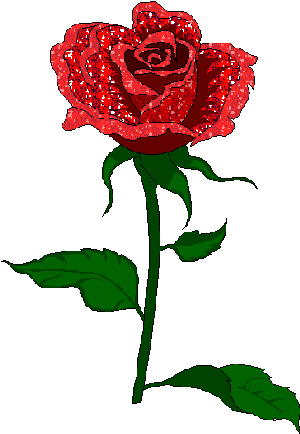 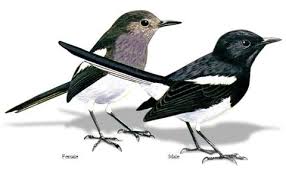 ১২
১৪
মূল্যায়ন
১। ১থেকে ১৫  পর্যন্ত সংখ্যাগুলো লিখ?
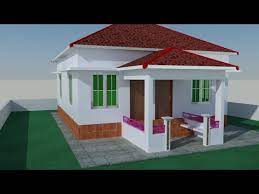 বাড়ির কাজ
১ থেকে ১৫ পর্যন্ত লিখে আনবে।
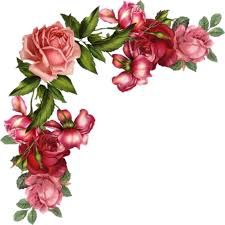 ধন্যবাদ